Goldilocks and the Three Bears
Read Aloud (Leer en Voz Alta)
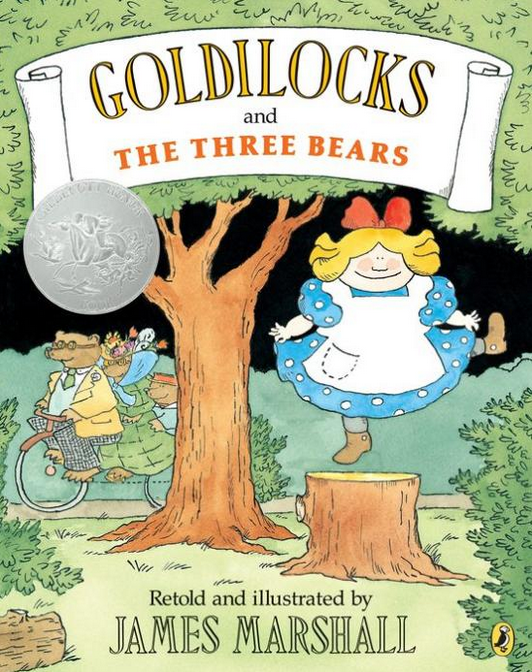 Engineering Design (Diseño de Ingeniería)
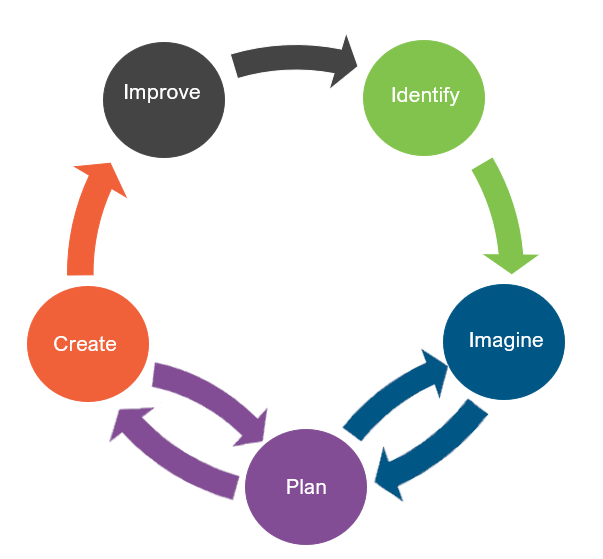 What is engineering?
(¿Qué es la ingeniería?)
Engineering Design (Diseño de Ingeniería)
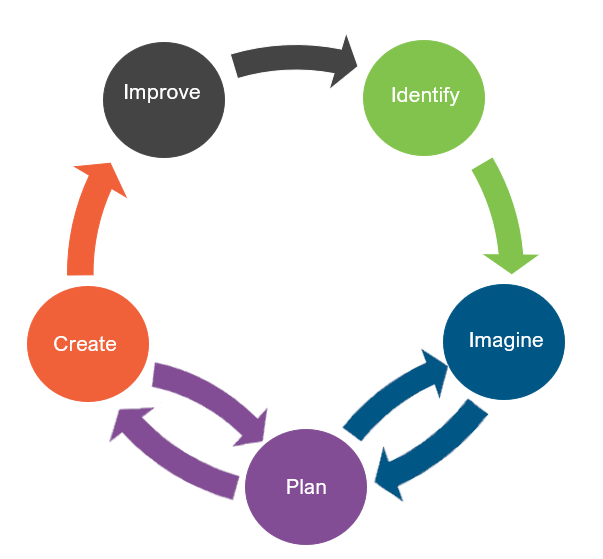 What is engineering?
(¿Qué es la ingeniería?)

What are engineering jobs?
(¿Qué son los trabajos de ingeniería?)
Engineering Jobs (Trabajos de Ingeniería)
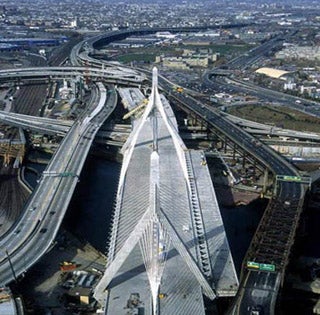 This Photo by Unknown Author is licensed under CC BY-SA-NC
Engineering Jobs (Trabajos de Ingeniería)
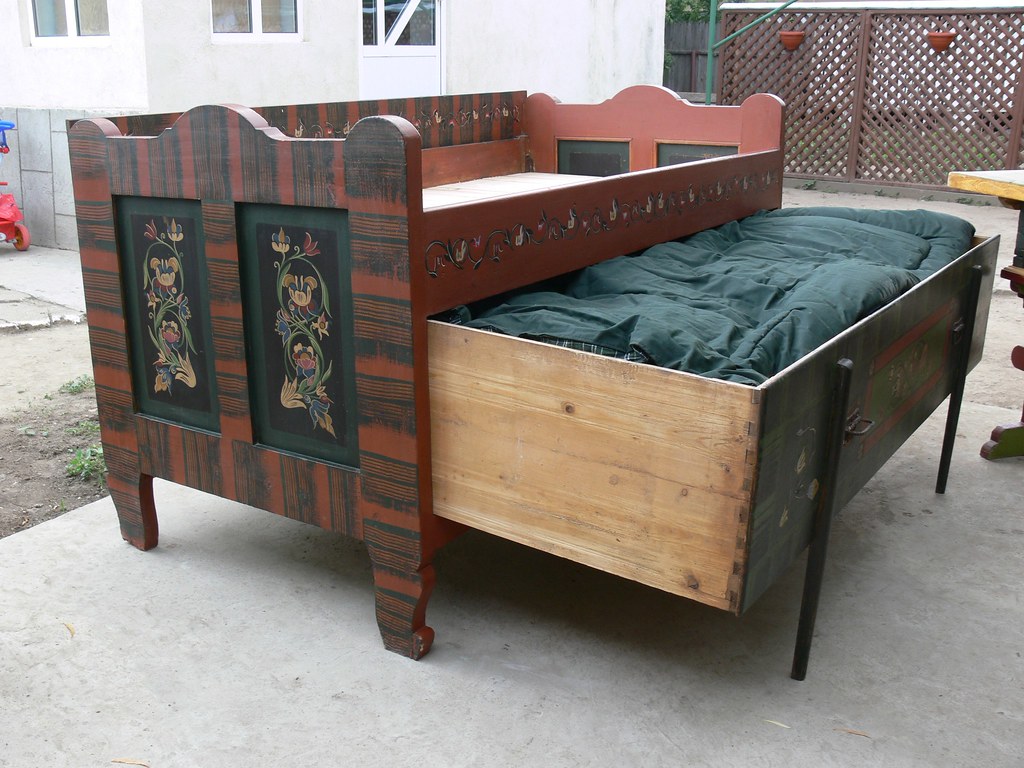 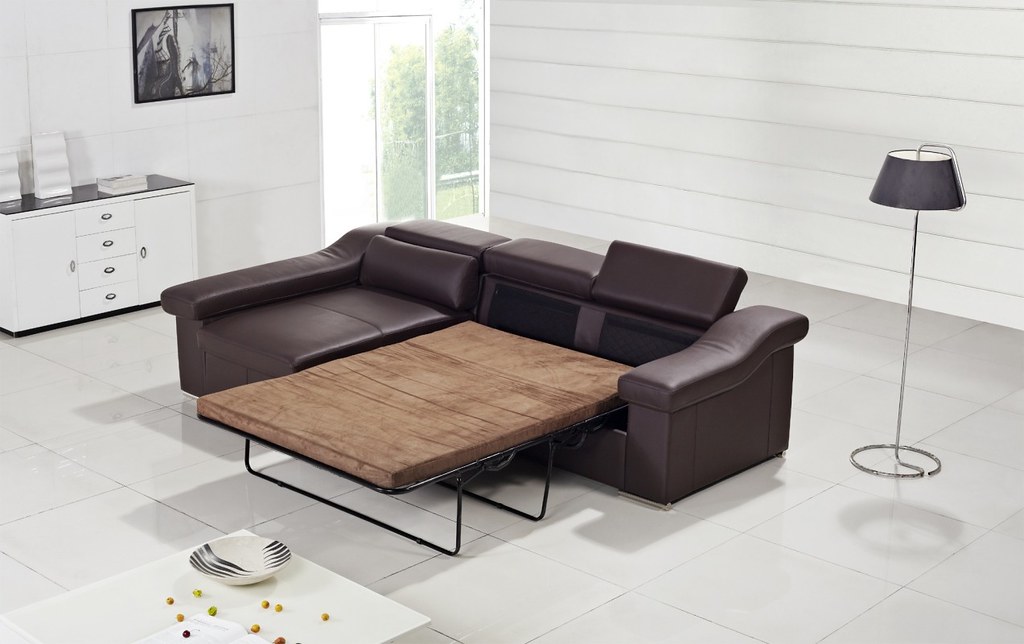 This Photo by Unknown Author is licensed under CC BY
This Photo by Unknown Author is licensed under CC BY-SA
Engineering Jobs (Trabajos de Ingeniería)
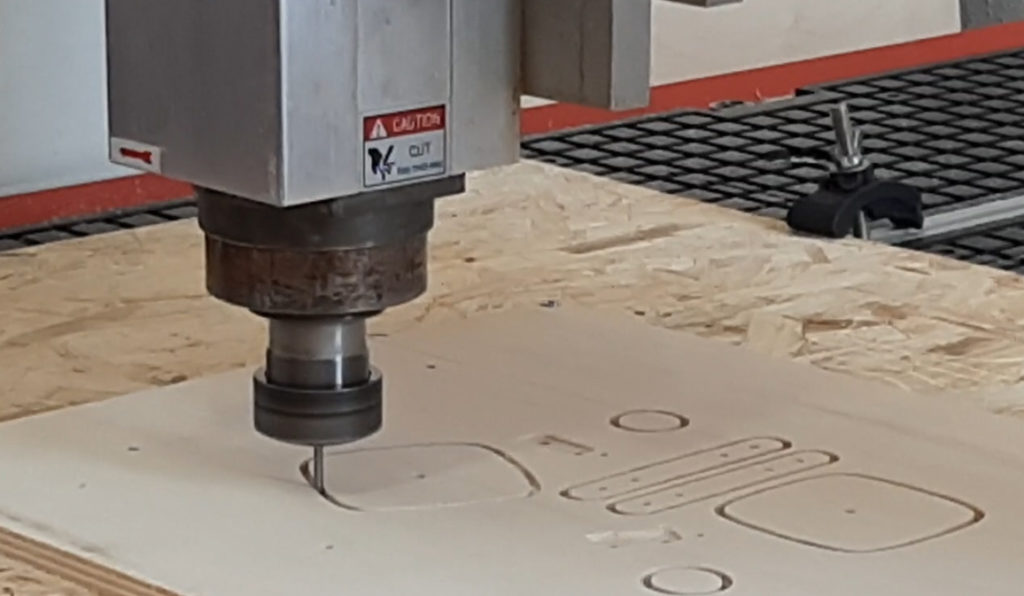 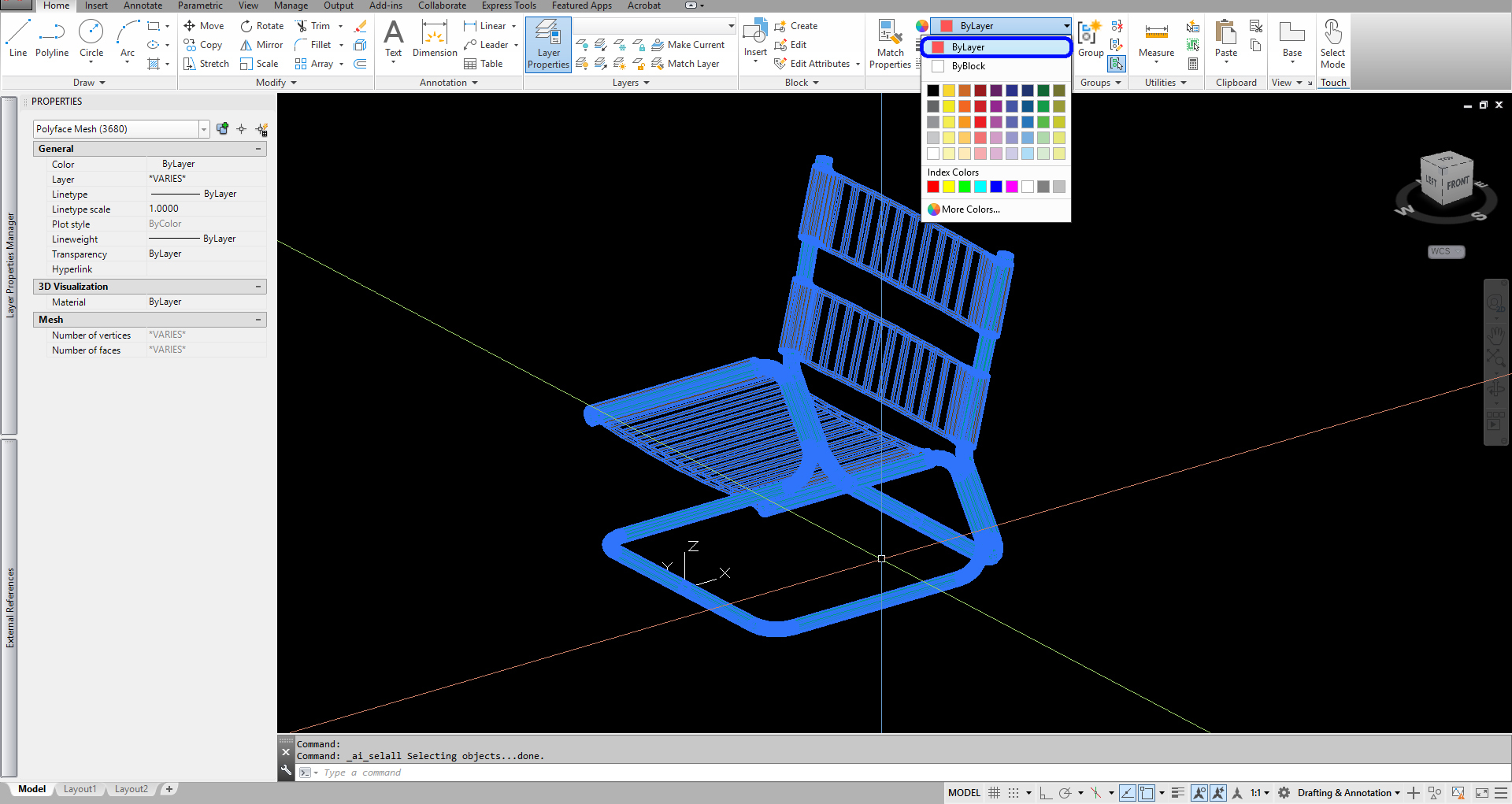 This Photo by Unknown Author is licensed under CC BY
This Photo by Unknown Author is licensed under CC BY-NC
Engineering Jobs (Trabajos de Ingeniería)
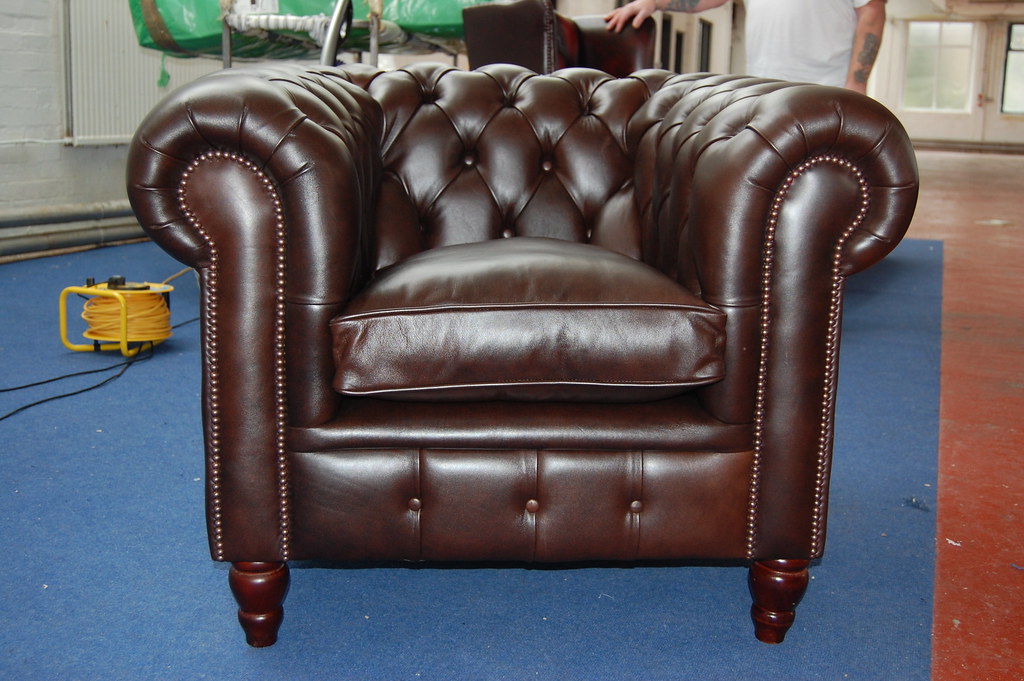 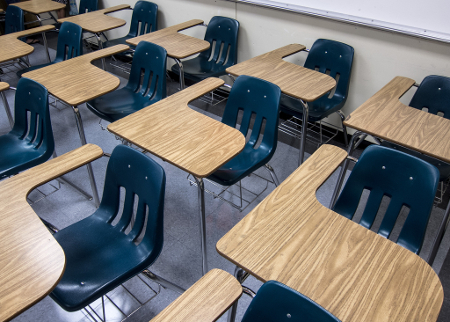 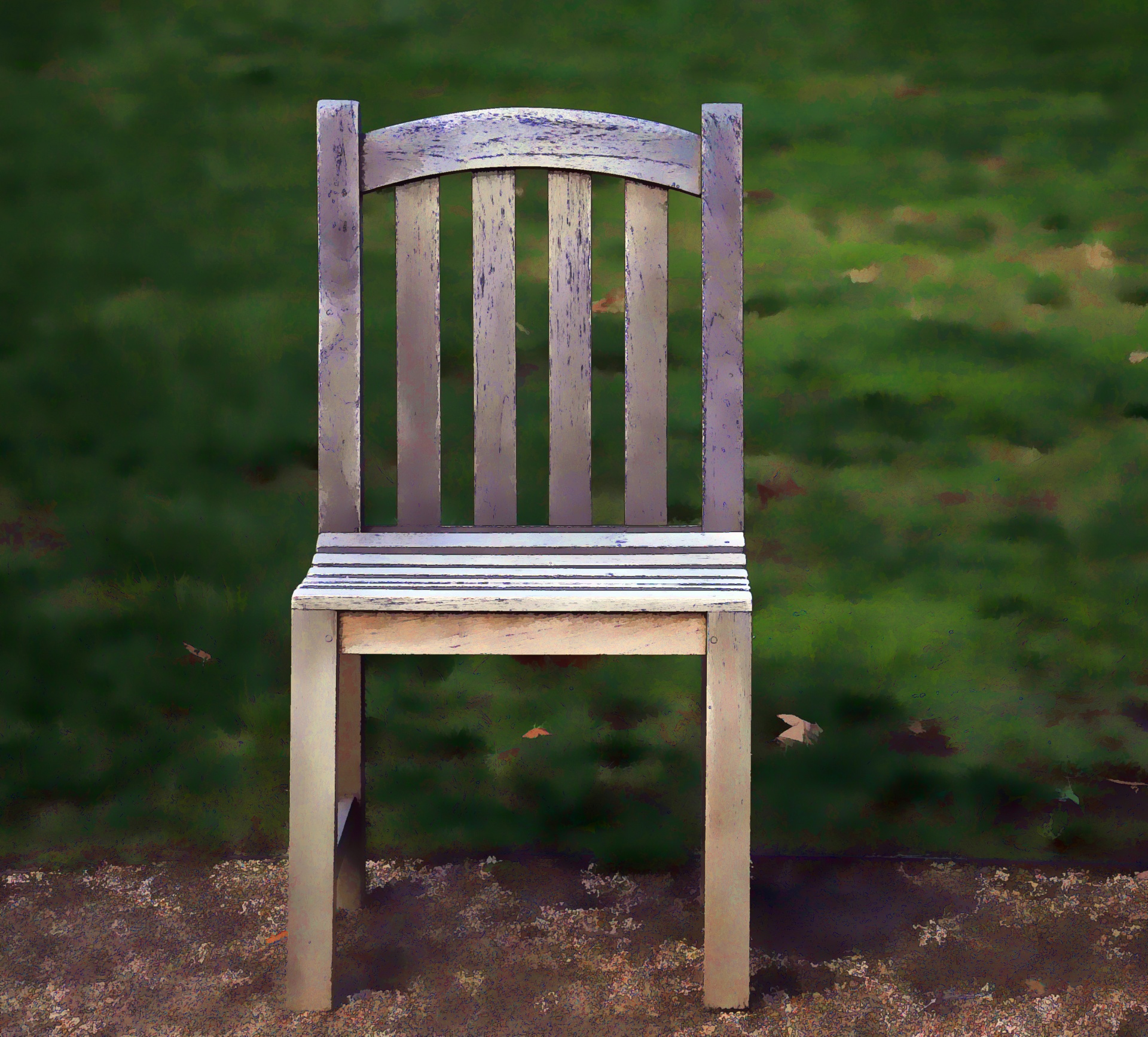 This Photo by Unknown Author is licensed under CC BY
This Photo by Unknown Author is licensed under CC BY-NC
Engineering Design (Diseño de Ingeniería)
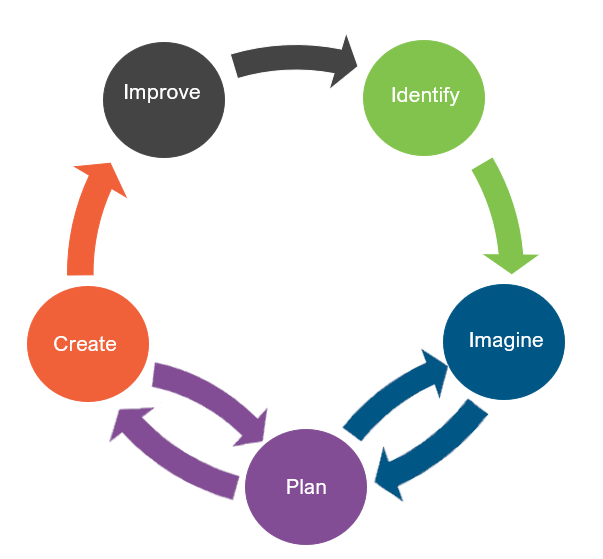 What is engineering?
(¿Qué es la ingeniería?)

What are engineering jobs?
(¿Qué son los trabajos de ingeniería?)

Who can be an engineer?
(¿Quién puede ser ingeniero?)
Engineering Design Process (Proceso de Diseño de Ingeniería)
Problem
The Bear family realized that their chair is only comfortable for them.  However, if a guest was to come over, the Bear family realizes their chair may be uncomfortable for the guest!  The Bear family needs help getting an extra chair that will be “just right” for their guest.

Today, you will put on your engineering hat to help the Bear family build a chair that is “just right” if a bear guest visits the family.
Problema
La familia Bear se dio cuenta de que su silla solo es cómoda para ellos. Sin embargo, si un invitado fuera a venir, la familia Bear se da cuenta de que su silla puede ser incómoda para el invitado. La familia Bear necesita ayuda para conseguir una silla adicional que sea "perfecta" para su invitado.

Hoy, te pondrás tu sombrero de ingeniero para ayudar a la familia Bear a construir una silla que sea "perfecta" si un oso visita a la familia.
Criteria: (Desired Outcomes)(Criterios: (Resultados Deseados))
A successful chair design should include the following:
Does not break into pieces when the bear guest sits on it
Is not too big and not too small for the bear guest
Has the seat at least 15 centimeters off the ground
Bonus Points: A team member can sit on the chair!


Un diseño de silla exitoso debe incluir lo siguiente:
No se rompe en pedazos cuando el oso invitado se sienta en ella
No es demasiado grande ni demasiado pequeña para el oso invitado
Tiene el asiento al menos a 15 centímetros del suelo
Puntos de Bonificación: ¡Una miebro del equipo puede sentarse en la silla!
Constraints: (Limitations)
Time Limit: You will have 25 minutes to build the chair.
Materials: You will be able to use no more than 20 items to build your chair.
Counters: You will have 20 counters to complete this challenge.
Collaboration: One design element from each team member must be used in the final design.
Redesign: Each team can test their prototype as many times as needed during the 25-minute design phase.
Restricciones: (Limitaciones)
Límite de tiempo: Tendrás 25 minutos para construir la silla.
Materiales: Podrás usar 20 artículos para construir tu silla.
Contadores: Tendrás 20 contadores para completar este desafío.
Colaboración: El diseño final debe de incluir un elemento diseñado por cada miembro del equipo.
Rediseño: Cada equipo puede probar su prototipo tantas veces como sea necesario durante la fase de diseño de 25 minutos.
Explore Materials (Explorar Materiales)
Brainstorm (Idea Genial)
1 minute: Individual Design
Draw a plan of how you think the chair should look for the Bear family.
5 minutes: Each member presents their ideas to the group.
Share your ideas and focus on things you like the most about your idea that you would like to see be used as a design element for the final design.


1 minuto: Diseño Individual
Dibuja un plan de cómo crees que debería verse la silla para la familia Bear.
5 minutos: Cada miembro presenta sus ideas al grupo.
Comparte tus ideas y señala las cosas que más te gustan de tu idea que te gustaría que se use como un elemento para el diseño final.
Gather Materials (Reunir Materiales)
A successful chair design should include the following:
Does not break into pieces when the bear guest sits on it
Is not too big and not too small for the bear guest
Has the seat at least 15 centimeters off the ground
Bonus Points: A team member can sit on the chair!


Un diseño de silla exitoso debe incluir lo siguiente:
No se rompe en pedazos cuando el oso invitado se sienta en ella
No es demasiado grande ni demasiado pequeña para el oso invitado
Tiene el asiento al menos a 15 centímetros del suelo
Puntos de Bonificación: ¡Una miebro del equipo puede sentarse en la silla!
Team Member Responsibilities(Responsabilidades de los Miembros del Equipo)
Assign responsibilities of each team member during the process.
Material Manager: collects materials
Banker: manages the counters
Head Engineer: measure the instrument 
Quality Control Manager: match the design to the prototype





Asignar responsabilidades de cada miembro del equipo durante el proceso.
Administrador de Materiales: recopila materiales
Banquero: maneja los contadores
Ingeniero Jefe: medir el instrumento
Gerente de Control de Calidad: haga coincidir el diseño con el prototipo
Design Your Chair! (¡Diseña Tu Silla!)
Criteria: (Desired Outcomes)(Criterios: (Resultados Deseados))
A successful chair design should include the following:
Does not break into pieces when the bear guest sits on it
Is not too big and not too small for the bear guest
Has the seat at least 15 centimeters off the ground
Bonus Points: A team member can sit on the chair!


Un diseño de silla exitoso debe incluir lo siguiente:
No se rompe en pedazos cuando el oso invitado se sienta en ella
No es demasiado grande ni demasiado pequeña para el oso invitado
Tiene el asiento al menos a 15 centímetros del suelo
Puntos de Bonificación: ¡Una miebro del equipo puede sentarse en la silla!
Scorecard
Tanteador
Redesign: Discussion (Rediseño: Discusión)
What worked?
What did not work?
What do you want to improve?





¿Qué funcionó?
¿Qué fue lo que no funcionó?
¿Qué quieres mejorar?